Mass, Moles, Molecules
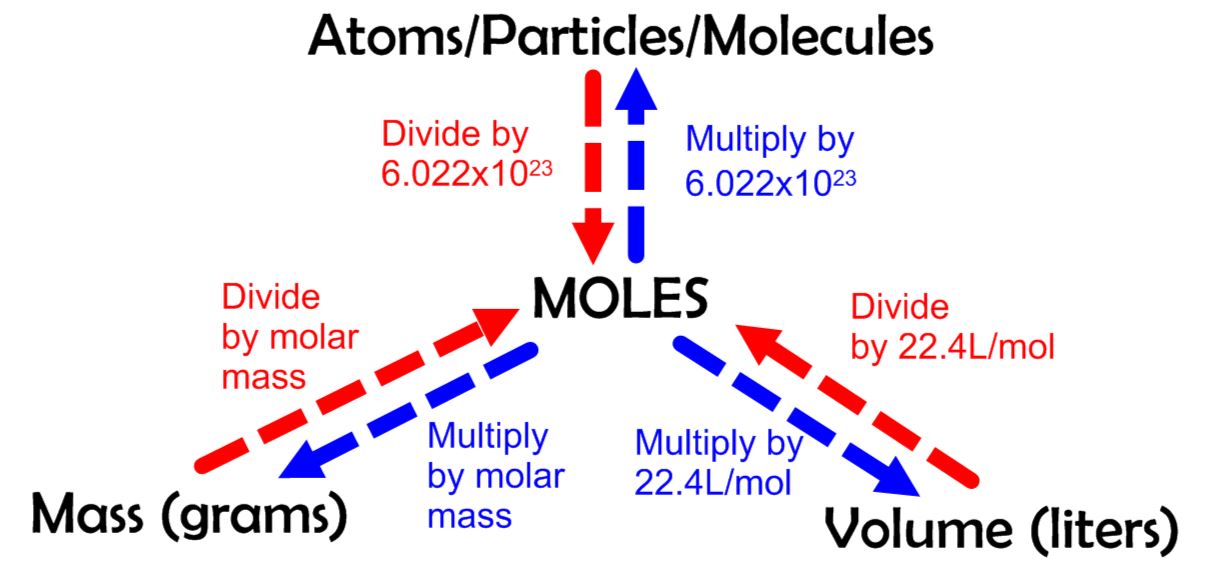 Percent Composition
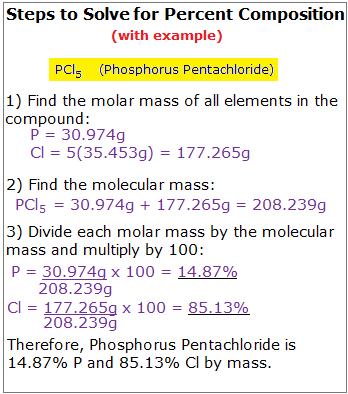 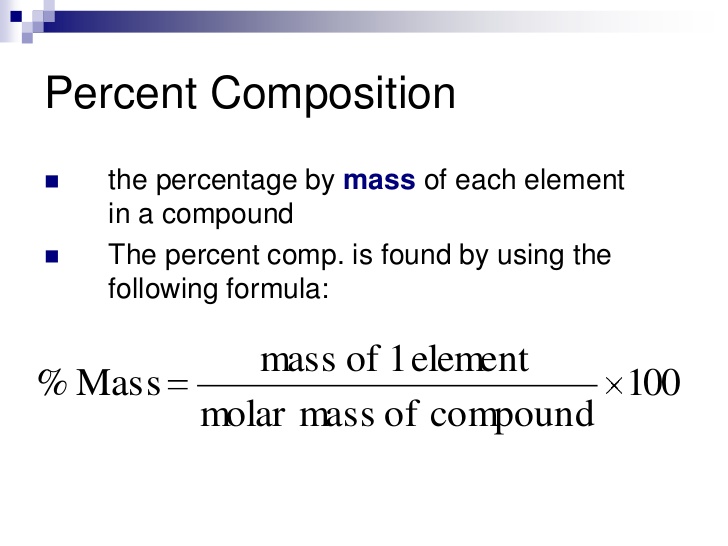 Empirical and Molecular Formulas
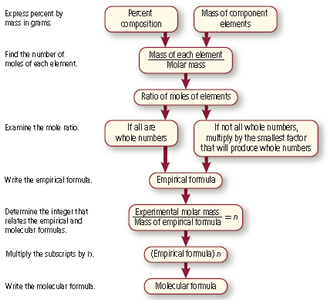 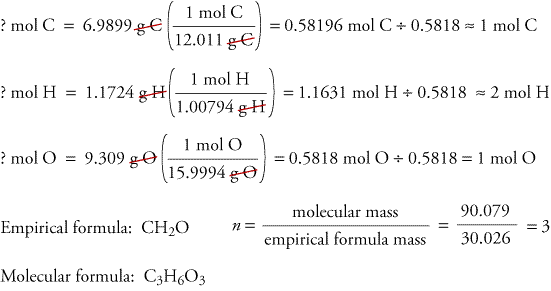 Reaction Types
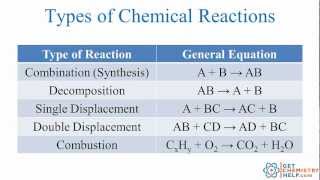 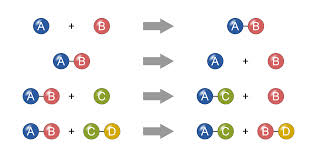 Mole Ratios
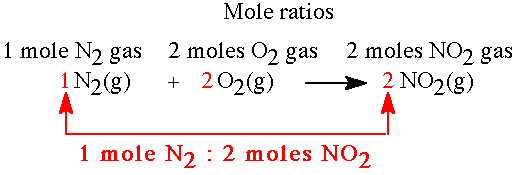 Example:

If you have 9 moles of N2, how many moles of NO2 will form?

1 mol N2 	       =       9 mol of N2
2 mol NO2              x mol of NO2

(1 mol N2)(x mol of NO2) = (9 mol of N2)(2 mol NO2)

X = 18 mol NO2
STEPS
Determine the mole ratio of the particles involved.

Set up a proportion.

Cross multiply.

Solve for x.